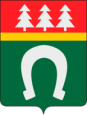 Об исполнении бюджета
Муниципального образования 
Тосненский район ленинградской области 
за 2018 год
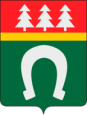 Исполнение доходной и расходной частей
бюджета муниципального образования Тосненский район Ленинградской области
За 2017, 2018 год
тыс. рублей
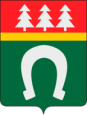 Доходы бюджета муниципального образования Тосненский район ленинградской за 2018 год составили
2 986 085,7 тыс. рублей
Налоговые и неналоговые доходы
Безвозмездные поступления
Доходы Бюджета Муниципального Образования 
Тосненский Район Ленинградской Области
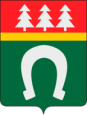 тыс. рублей
2 709 313,8
2 986 085,7
811 473,1
970 797,8
143 435,3
163 693,1
1 754 405,4
1 851 594,8
2017 год
2018 год
Безвозмездные
поступления
Налоговые доходы
Неналоговые доходы
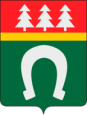 Структура налоговых и неналоговых доходов в 2018 году
14,4%
85,6%
Налоговые
неНалоговые
Исполнение бюджета муниципального образования тосненский район
ленинградской области по налоговым доходам в 2018 году
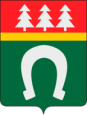 тыс. рублей
107,6%
695 462,5
Налоги на прибыль, доходы
748 198,9
165 626,2
Налоги на 
Совокупный доход
125,3%
207 499,8
13 358,0
Государственная пошлина
113,0%
15 098,9
план
исполнено
Исполнение бюджета муниципального образования тосненский район ленинградской области 
по неналоговым доходам в 2018 году
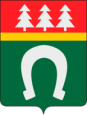 Тыс. рублей
Доходы от оказания платных услуг и компенсации затрат государства
Доходы от использования 
имущества, находящегося 
в муниципальной собственности
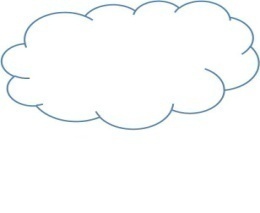 Доходы от продажи материальных и нематериальных активов
38 042,6
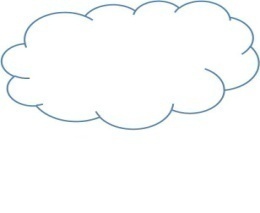 38 872,4
Прочие неналоговые доходы
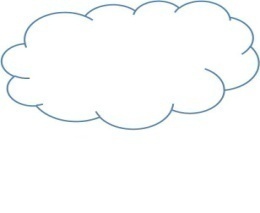 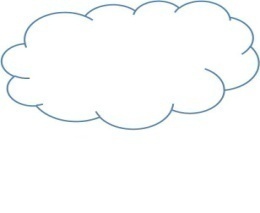 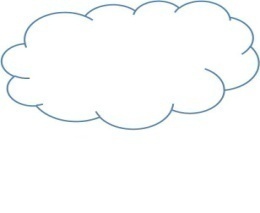 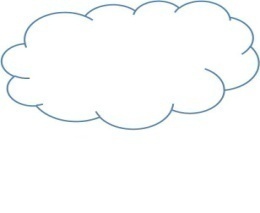 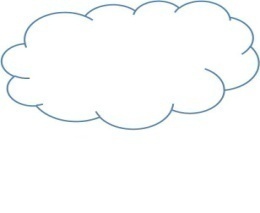 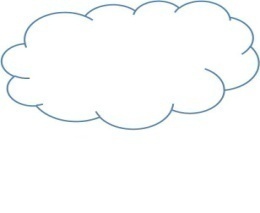 8 439,3
21 140,0
12 377,4
13 506,2
2 809,2
1 675,5
Штрафы, санкции, возмещение ущерба
Платежи при пользовании природными ресурсами
5 256,6
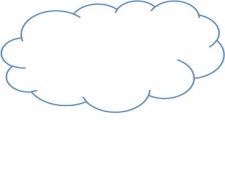 4 689,4
71 364,9
83 242,5
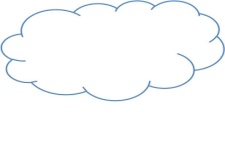 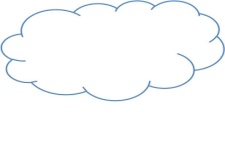 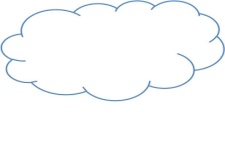 Исполнение бюджета муниципального образования тосненский район ленинградской области 
по безвозмездным поступлениям в 2018 году
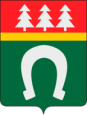 Тыс. рублей
Субвенции бюджетам субъектов РФ и МО
Субсидии бюджетам субъектов РФ и мо (межбюджетные субсидии)
Дотации бюджетам субъектов РФ и мо
Иные межбюджетные трансферты
расходы бюджета муниципального образования Тосненский район ленинградской за 2018 год составили2 812 509,3 тыс. рублей
92,0%
расходы бюджета муниципального образования Тосненский район ленинградской за 2018 год составили2 812 509,3 тыс. рублей
Расходы на 
социально – культурную 
Сферу
2 393 037,3 
тыс. рублей
образование
2 059 848,1 тыс. рублей
Социальная политика
202 603,2 тыс. рублей
Культура
128 539,0 
тыс. рублей
Физическая культура и спорт
2 039,0 тыс. рублей
14,9%
85,1%
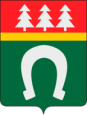 расходы бюджета муниципального образования Тосненский район ленинградской за 2018 год составили
2 812 509,3 тыс. рублей
Тыс. рублей
Непрограммные расходы
402 969,5
383 516,2
13,6%
86,4%
программные расходы
план
2 524 853,4
2 428 993,0
исполнено
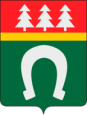 Программные расходы бюджета муниципального образования Тосненский район ленинградской области за 2018 год
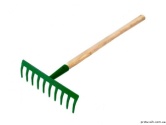 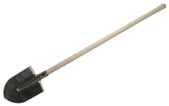 81,8%
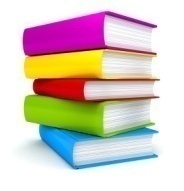 96,1%
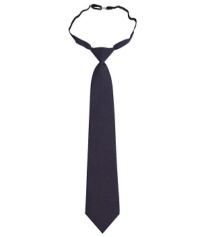 99,3%
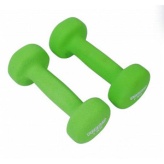 100,0%
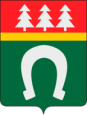 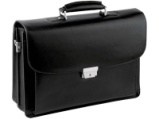 96,5%
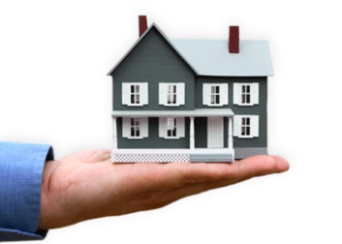 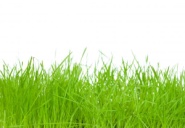 73,7%
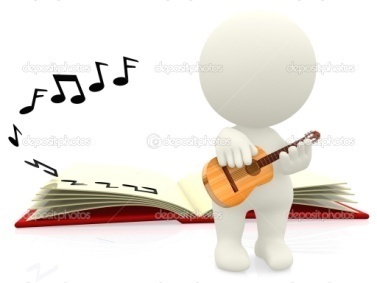 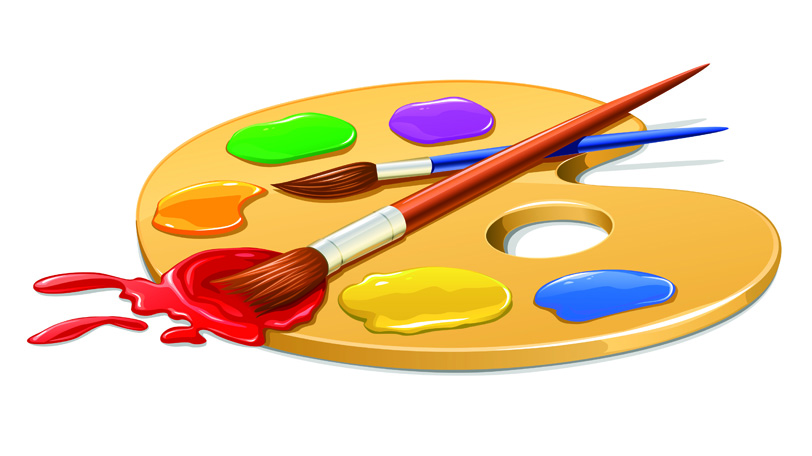 95,9%
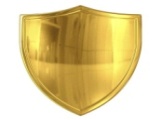 82,7%
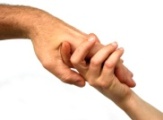 100,0%
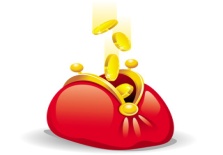 99,8%
96,1%
Создание условий для развития сельского хозяйства Тосненского района Ленинградской области  
408,9 тыс. рублей
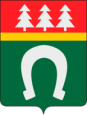 81,8%
Обеспечение функционирования агропромышленного комплекса
408,9 тыс. рублей
«Кубок главы МО по конкуру»
«День животноводства»
«агрорусь-2018»
День работников АПК
Развитие системы образования муниципального образования Тосненский район Ленинградской области 
1 944 393,4 тыс. рублей
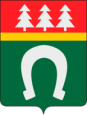 96,1%
Расходы на содержание муниципальных учреждений
Дошкольное образование
Общее образование
Дополнительное образование
7 казенных учреждений
 82 744,0 тыс. рублей;
24 казенных учреждения
 546 939,9 тыс. рублей;
19 казенных учреждений
 381 827,2 тыс. рублей;
1 бюджетное учреждение
7 975,2 тыс. рублей.
3 бюджетных учреждения
94 143,2 тыс. рублей.
8 бюджетных учреждений
436 210,8 тыс. рублей.
1 автономное учреждение
5 413,3 тыс. рублей.
Развитие системы образования муниципального образования Тосненский район Ленинградской области
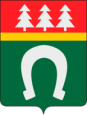 Подготовка к новому учебному году – 
70 109,2 тыс. рублей
Строительство и реконструкция объектов образования – 
157 935,5 тыс. рублей
Укрепление материально-технической базы – 
14 168,8 тыс. рублей
Мероприятия по  энергосбережению и повышению энергетической эффективности  
3 367,3 тыс. рублей
Приобретение школьных автобусов – 
7 200,0 тыс. рублей
Поддержка развития муниципальной службы и повышения квалификации кадров органов местного самоуправления в муниципальном образовании  Тосненский район Ленинградской области 
625,4 тыс. рублей
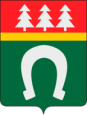 99,3%
Обучено на курсах повышения квалификации – 22 человека
Издано 800 брошюр, 300 исторических справочников, 1800 информационных буклетов
Проведено 4 совещания
развитие физической культуры и спорта в муниципальном образовании  Тосненский район Ленинградской области 
2 039,0 тыс. рублей
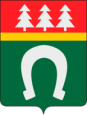 100,0%
На организацию и проведение районных и межпоселенческих физкультурно-спортивных мероприятий
991,0 тыс. рублей
Организация подготовки и участия сборных команд Тосненского района в областных, всероссийских и международных соревнованиях
1048,0 тыс. рублей
Развитие и поддержка малого и среднего предпринимательства на территории муниципального образования Тосненский район Ленинградской области
 2 045,4 тыс. рублей
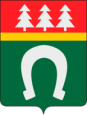 96,5%
На оказание поддержки трем субъектам малого предпринимательства 820,4 тыс. рублей
На обеспечения деятельности и укрепление материально-технической базы Фонда «Муниципальный центр поддержки предпринимательства» 975,0 тыс. рублей
Мониторинг деятельности субъектов малого и среднего предпринимательства 200,0 тыс. рублей
На информационную поддержку субъектов малого и среднего предпринимательства 50,0 тыс. рублей
Поддержка отдельных категорий граждан, нуждающихся в улучшении жилищных условий, за счет средств бюджета муниципального образования при приобретении или строительстве жилья 29 042,8 тыс. рублей
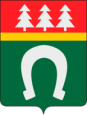 73,7%
Предоставление специализированных жилых помещений детям-сиротам и детям, оставшимся без попечения родителей 
20 737,3 тыс. рублей
Приобретено 13 жилых помещений
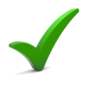 Поддержка граждан, нуждающихся в улучшении жилищных условий, на основе принципов ипотечного кредитования
4 649,6 тыс. рублей
Жилье для молодежи
3 655,9 тыс. рублей
38 участников
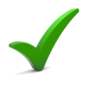 63 участника
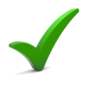 Развитие культуры муниципального образования Тосненский район Ленинградской области 
215 107,9 тыс. рублей
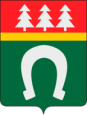 95,9%
Расходы на обеспечение деятельности муниципальных казенных учреждений 133 616,3 тыс. рублей;
7 учреждений дополнительного образования
МКУК тоснеская «Мцбс»
Предоставление субсидий бюджетным, автономным учреждениям 54 811,1 тыс. рублей;
МАУ тосненский «РКСЦ»
МБУк ТКО «камея»
Развитие культуры муниципального образования Тосненский район Ленинградской области
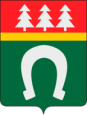 Ремонт объектов культуры  5 232,9 тыс. рублей;
Укрепление материально-технической базы учреждений культуры 1 656,7 тыс. рублей;
Организация и проведение мероприятий в сфере культуры 
2 081,6 тыс. рублей;
Мероприятия в сфере молодежной политики 
1 593,6 тыс. рублей;
Безопасность муниципального образования Тосненский район Ленинградской области 
2 424,4 тыс. рублей
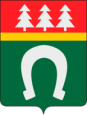 82,7%
Устройство бетонного основания пола противорадиационного укрытия
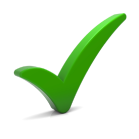 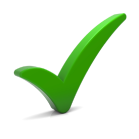 Приобретение спасательных средств
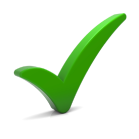 Изготовление баннеров, буклетов, афиш
Приобретение тестов для выявления наркотических веществ
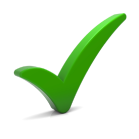 Социальная поддержка отдельных категорий граждан на территории Тосненского района Ленинградской области 
49 499,4 тыс. рублей
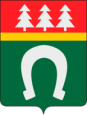 100,0%
обеспечение бесплатного изготовления и ремонта зубных протезов ветеранам труда, труженикам тыла, жертвам политических репрессий 999,6 тыс. рублей
организация социального обслуживания граждан, в том числе по апробации методик и технологий 25 477,1 тыс. рублей
Управление муниципальными финансами муниципального образования Тосненский район Ленинградской области183 406,4 тыс. рублей
99,8%
создание условий для повышения устойчивости бюджетов муниципальных образований городских (сельских) поселений Тосненского района Ленинградской области 159 975,2 тыс. рублей
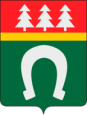 Непрограммные расходы
538 082,8 тыс. рублей
Поддержка муниципальных образований Ленинградской области по развитию общественной инфраструктуры муниципального значения
16 766,0 тыс. рублей
Социальные выплаты по содержанию детей-сирот и детей, оставшихся без попечения родителей
51 314,7 тыс. рублей
Обеспечение равной доступности услуг общественного транспорта на территории Ленинградской области
8 694,7 тыс. рублей
Адресная инвестиционная программа
213 564,6 тыс. рублей
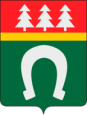 Реконструкция спортивных площадок:
МкОУ «Саблинская основная общеобразовательная школа» 
378,5 тыс. рублей
100 %
МКОУ «Новолисинская школа-интернат среднего (полного) общего образования 38 655,4 тыс. рублей
98 ,8%
МБОУ «Средняя общеобразовательная школа №4 г. Тосно» 
12 591,4 тыс. рублей
100 %
Реконструкция здания, расположенного по адресу: Ленинградская область, Тосненский район, г. Никольское, ул. Школьная, д. 11а, (МБОУ "Гимназия №1 г. Никольское"), в т. ч. проектно-изыскательские работы 815,4 тыс. рублей
100 %
пристройка спортивного зала к МКОУ «Федоровская СОШ» 
13 862,6 тыс. рублей
30,5%
Адресная инвестиционная программа
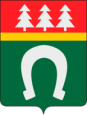 90,4%
Строительство ДОУ «Детский сад на 180 мест» по адресу: Ленинградская область, г. Тосно мкр.3, поз. 8 73 141,6 тыс. рублей
Строительство ДОУ на 200 мест по адресу: Ленинградская область, Тосненский район пос. Тельмана, уч. 2/15, в т.ч. проектно-изыскательские работы 6 813,0 тыс. рублей
97,2%
Строительство ДОУ по адресу: Ленинградская область, Тосненский район г. Никольское, ул. школьная, д. 3  79,6 тыс. рублей
100%
Приобретение  в муниципальную собственность имущества ОАО "РЖД", расположенного по адресу: Ленинградская область, г. Тосно, ул. Чехова, д.1 11 598,1 тыс. рублей
100%
Адресная инвестиционная программа
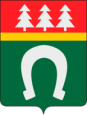 Реконструкция здания начальной школы под МКОУ ДОД «Никольская детская школа искусств» и Никольскую городскую библиотеку 
16 115,6 тыс. рублей
65,1%
Строительство газопровода межпоселкового дер. Нурма - пос. Шапки 18 768,2 тыс. рублей
92,4%
предоставления жилых помещений детям-сиротам и детям, оставшимся без попечения родителей 20 737,3 тыс. рублей
83,4%
Строительство здания морга со зданием ритуальных помещений по адресу г. Тосно, шоссе Барыбина, д. 29 8,0 тыс. рублей
100%
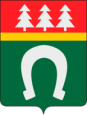 Спасибо за внимание